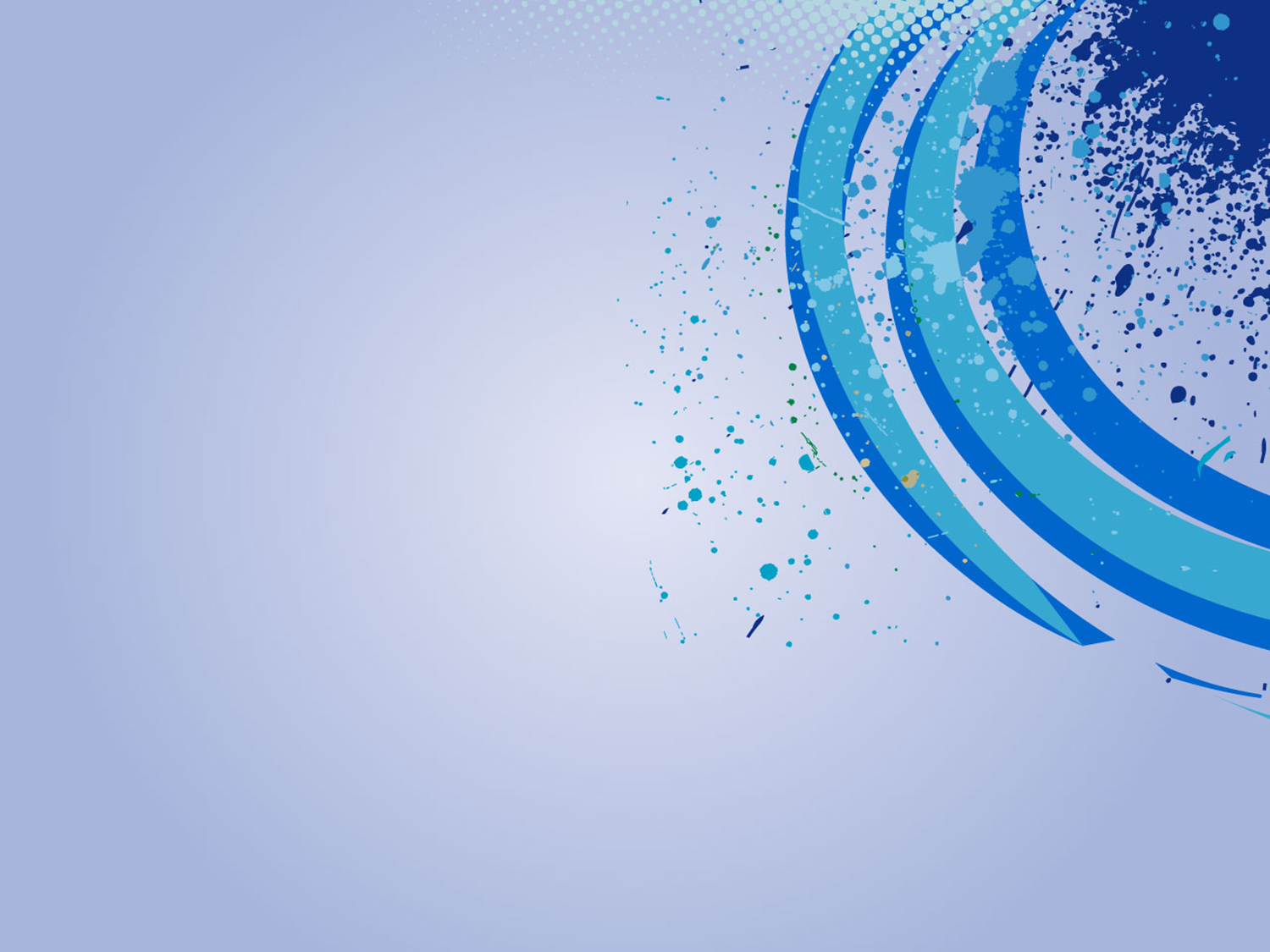 What Saves Us
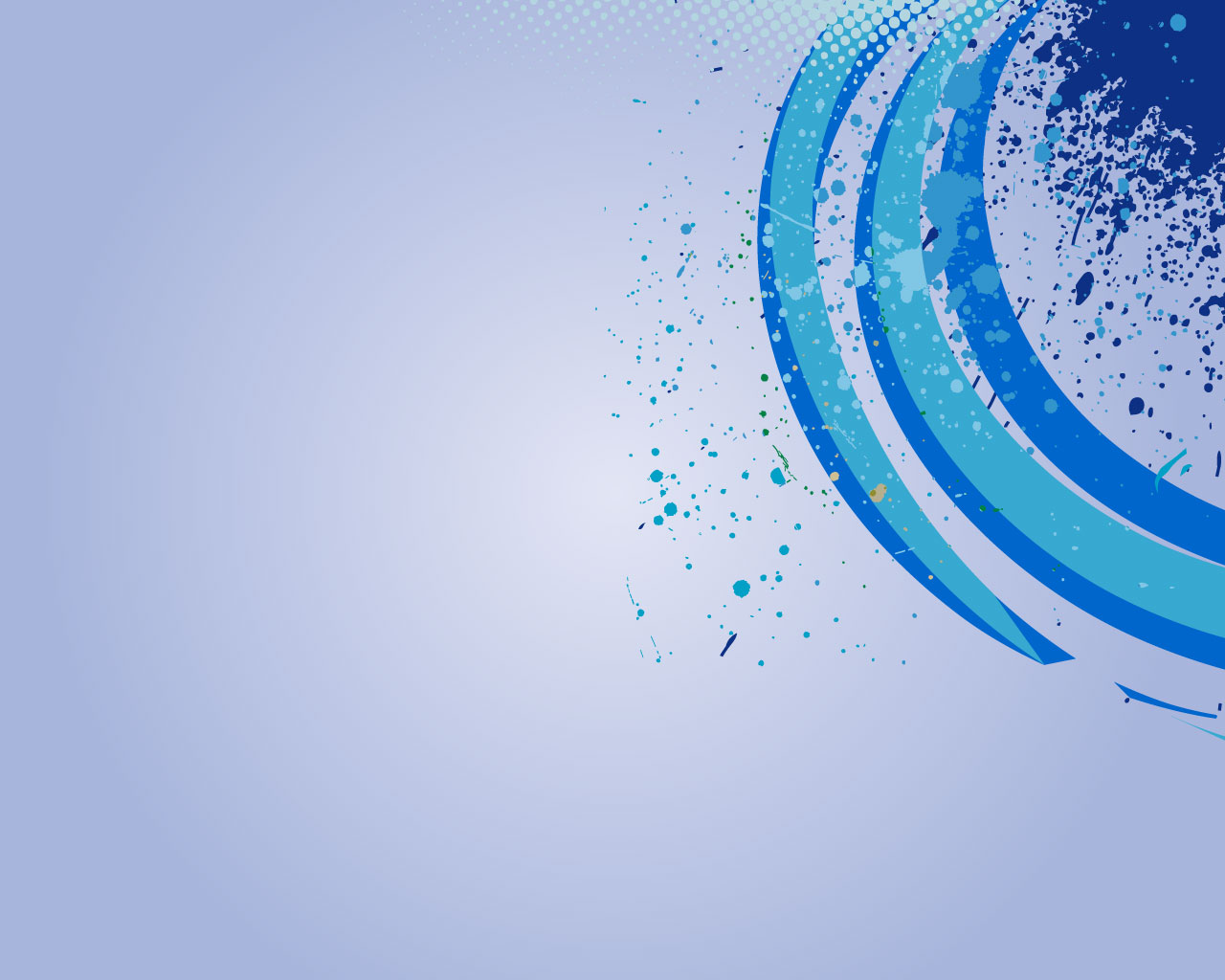 What Saves Us?
God – 
John 3:16-17, 2 Peter 3:9,
Jesus 
 Matthew 1:21, 1 Timothy 1:15 Romans 5:9 blood
Holy Spirit 
2 Thessalonians 2:13-14 John 3:3-5 Spirit and water
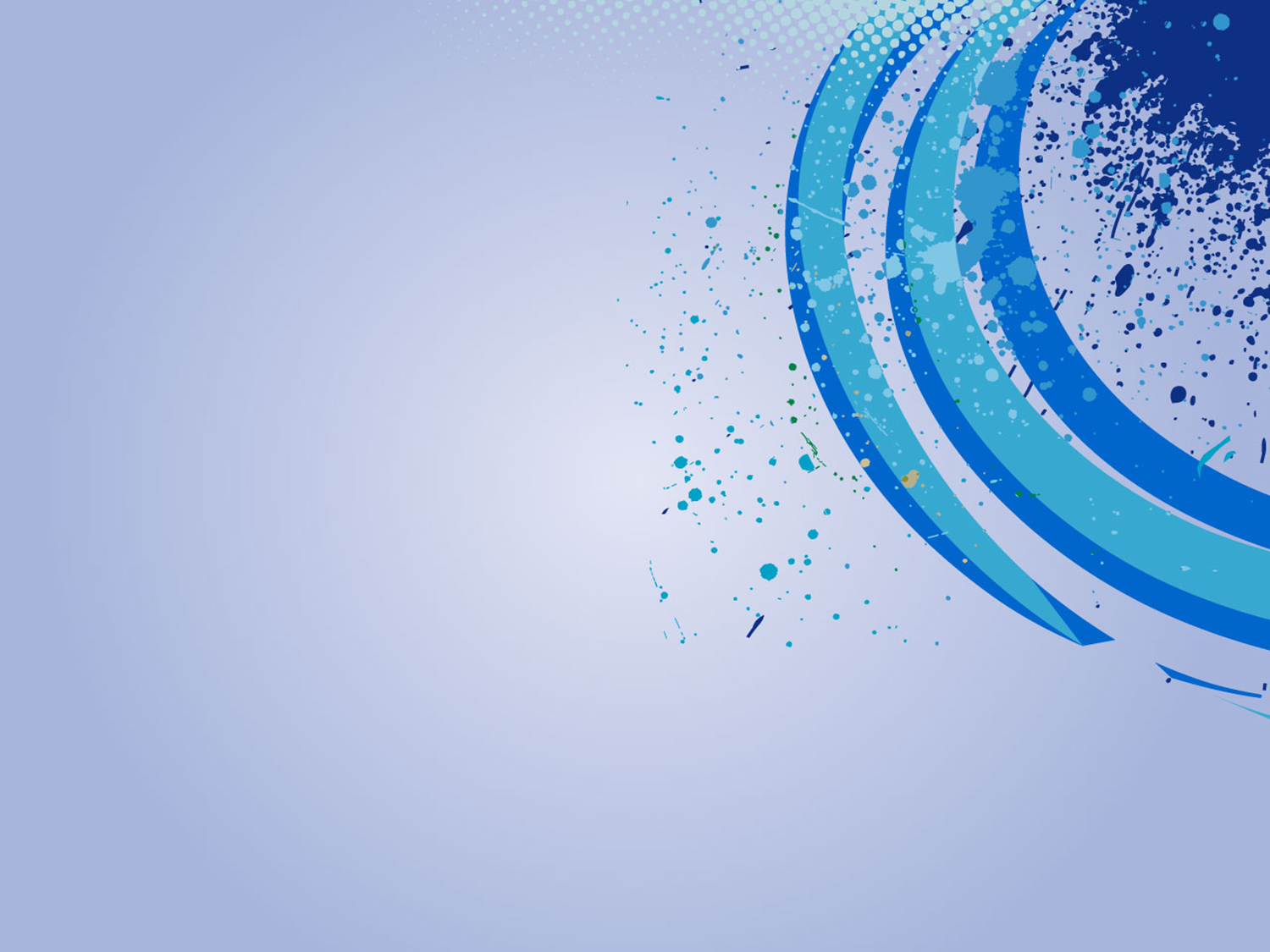 What Saves Us?
Mercy 
 Titus 3:5-7 

Grace 
 Ephesians 2:8

The Word 
 James 1:21, Acts 11:14, 1 Corinthians 15:2
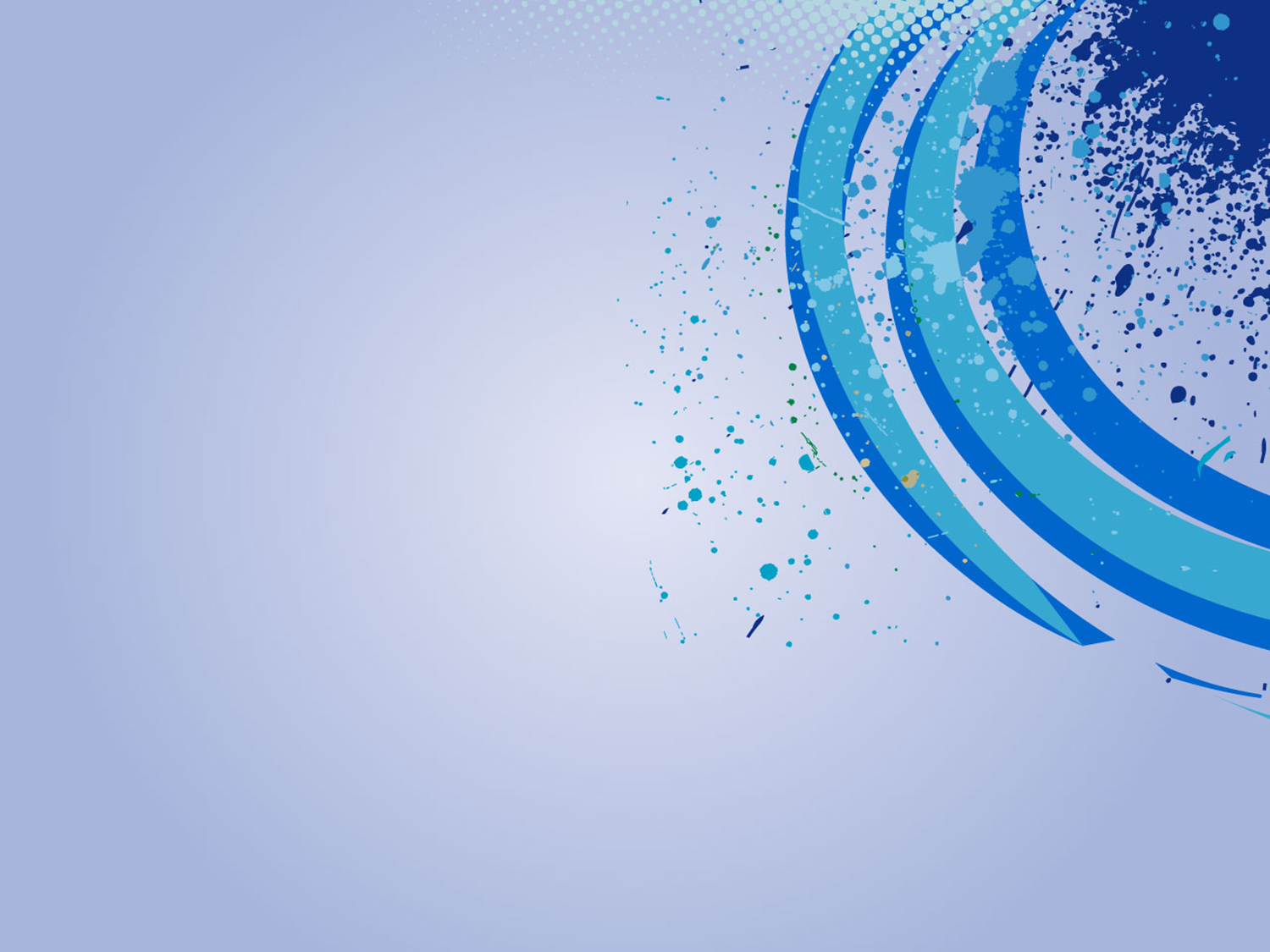 What Saves Us?
Belief 
 John 8:24,  

Obedience 
 Hebrews 5:9 

Repentance 
 Luke 13:3, Acts 2:38
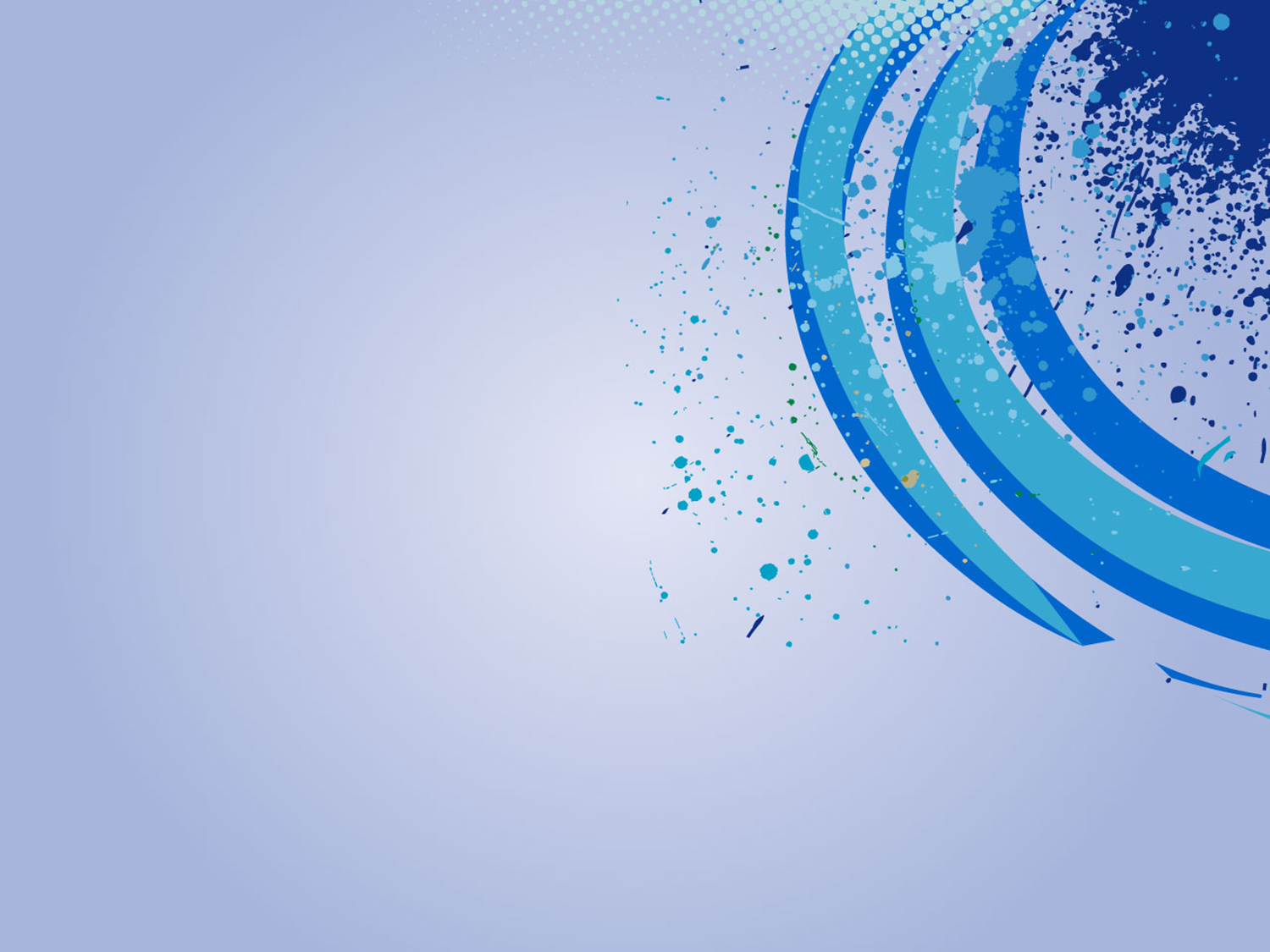 What Saves Us?
Confession
 Romans 10:8-9, Matthew 10:32 

Baptism 
 Mark 16:16, 1 Peter 3:21, Matthew 28:19, 

Call on the Name of the Lord 
Romans 10:13, Acts 2:21
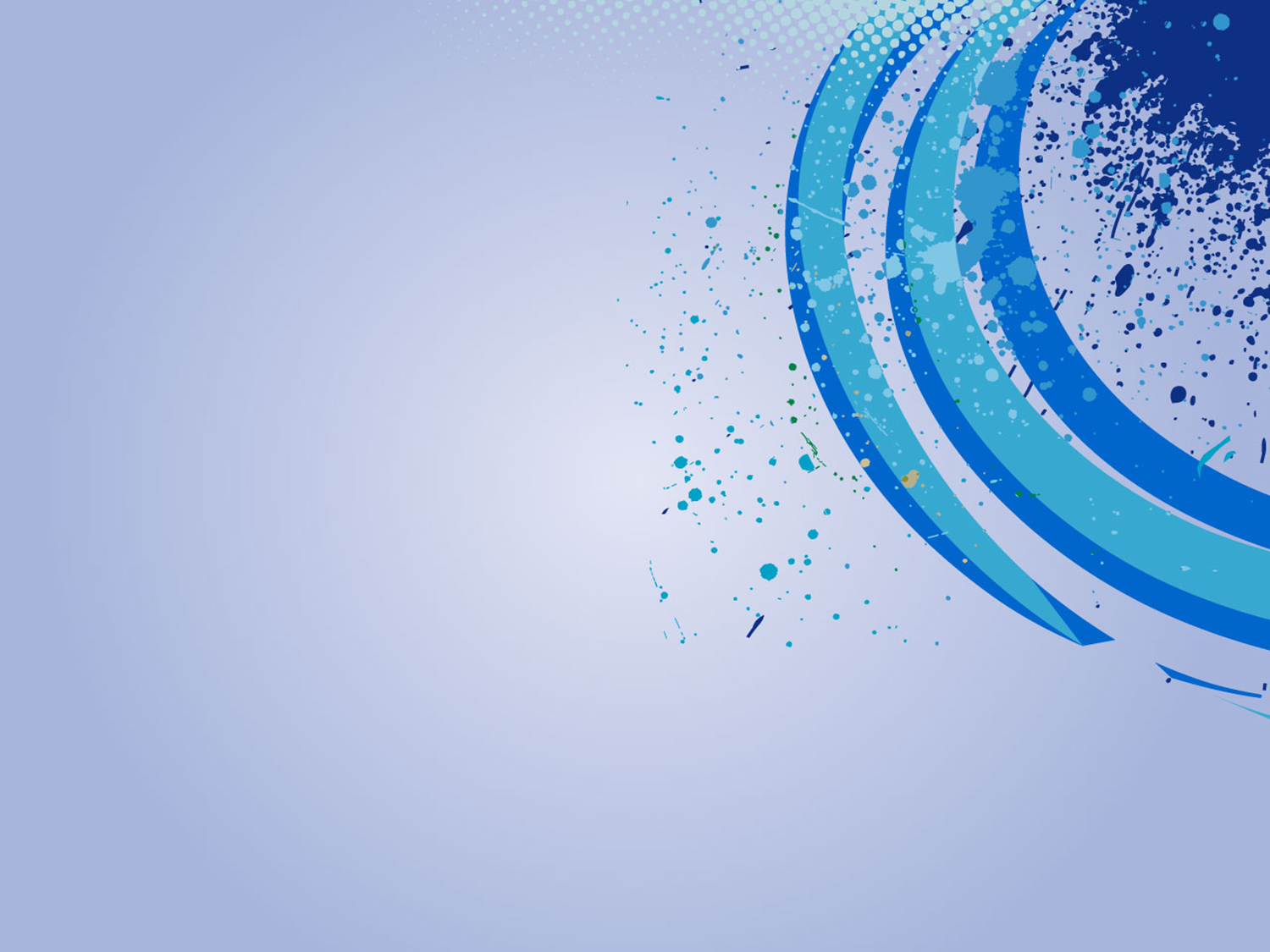 What Saves Us?
Faithfulness 
 Revelation 2:10, Matthew 24:13 

Others 
1 Corinthians 7:16, 1 Corinthians 9:22, James 5:20 

Yourselves 
 1 Timothy 4:16, Acts 2:40,